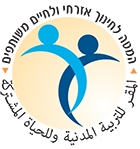 انتخابات الكنيست ال 25
من يصوت -  يؤثر!?
من يصوت  - يؤثر !?
خلفيه :
مع اقتراب موعد الانتخابات القادمة ، يتجدد الجدل والنقاش حول نسبة تصويت المواطنين الإسرائيليين في الانتخابات .

الانتخابات الديمقراطية هي طريقة لحل النزاعات سلميا ، مع الحفاظ على المبادئ الديمقراطية للتسامح وحرية التعبير والتعددية وسيادة القانون وحكم الأغلبية.

بالإضافة إلى ذلك ، فإن التصويت في الانتخابات هو تعبير عن المشاركة المدنية وثقة الجمهور في المؤسسات الحكومية بالإضافة إلى إيمان الجمهور بأنه يمكنهم التأثير على الساحة العامة وصنع القرار.

نسبة التصويت في إسرائيل تتميز بعدم الاستقرار على مر السنين ولا يزال يعتبر مرتفعًا نسبيًا مقارنة بالدول الغربية.
من يصوت- يؤثر  !?
جمهور الهدف 
المرحله الاعداديه والثانويه
المده الزمنيه 

فعاليتان مدة كل منهما 30 دقيقة.. يمكن اختيار فعاليه واحده  فقط حسب تقدير المعلم .

اهداف
. سوف يدرك الطلاب أهمية الانتخابات في الديمقراطية وقدرتهم على حل النزاعات بطرق غير عنيفة ، وفقًا لمبادئ الديمقراطية.
 سيتعرف الطلاب على مختلف المفاهيم المتعلقة بالمشاركة السياسية مثل: المشاركة المدنية ، التصويت ، الواجب المدني.
 التعرف على وضع التصويت في الانتخابات كما هو موجود في بلدان مختلفة من العالم ويقومون بمناقشة  العلاقة بين 
       التصويت في الانتخابات والمشاركة المدنية والسياسية..
4. سيجري الطلاب مناقشة حول موضوع هل يجب  اجبار المواطنين بموجب القانون في الدولة التصويت في الانتخابات.
5. سيقوم الطلاب بصياغة الطرق الممكنة لزيادة نسبة المصوتين في الدوله.
من يصوت- يؤثر !?
هل تعلم ?!

قانون الاحزاب( 1992) ينص على أنه يجوز فقط للحزب أو عدة أحزاب قررت الترشح معًا تقديم قائمة بالمرشحين. يحظر القانون تسجيل الأحزاب التي تتضمن أهدافها أو أفعالها ، صراحة أو ضمناً  إنكار وجود دولة إسرائيل كدولة يهودية وديمقراطية ،تحريض على العنصرية أو دعم الكفاح المسلح لدولة معادية أو لمنظمة إرهابية ضد دولة إسرائيل. يحظر القانون أيضًا تسجيل أي حزب لديه اسس للاعتقاد بأنه سيكون بمثابة تمويه لأعمال غير قانونية.
من موقع الكنيست - الانتخابات
من يصوت – يؤثر !?
هل تعلم ?!

قانون أساس الكنيست  (1958) ينص على أنه من المفترض أن تتم انتخابات الكنيست كل أربع سنوات ، لكن الكنيست أو رئيس الوزراء قد يعملان على تقديم موعد الانتخابات ، على سبيل المثال من خلال قانون حل الكنيست.

. كذلك عدم الموافقه على قانون الميزانيه قد يؤدي إلى تقديم موعد الانتخابات.

من المحتمل أن تستمر الكنيست أكثر من أربع سنوات. عندما يتم تقصير فترة ولاية كنيست معينة ، يتم تمديد فترة ولاية الكنيست التالية.
من : موقع الكنيست - الانتخابات
من يصوت – يؤثر !?
هل تعلم ?!

توزيع مقاعد الكنيست: حسب مبدأ النسبية الانتخابية ، فإن القوائم التي تجاوزت نسبة الحسم تفوز بعدد من المقاعد في الكنيست تتناسب مع قوتها الانتخابية.
يتم تحديد عدد الأصوات التي تعادل مقعدًا واحدًا في الكنيست من خلال قسمة عدد الأصوات الصحيحة ، والتي تم منحها للقوائم التي اجتازت نسبة المقاعد مقسومة على عدد المقاعد في الكنيست.
يدخل المرشحون إلى الكنيست حسب ترتيب ظهورهم في قائمة الحزب. إذا توفي عضو كنيست منتخب أو استقال من عضويته  لأي سبب من الأسباب ، يحل محله المرشح التالي الذي يأتي بعده في قائمة المرشحين..
من: موقع الكنيست-  الانتخابات
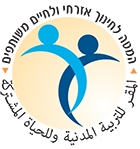 درس رقم  1التصويت في الانتخابات الإسرائيلية
التصويت في الانتخابات الإسرائيلية
سيعرض المعلم جدول البيانات التالي من موقع لجنة الانتخابات المركزية
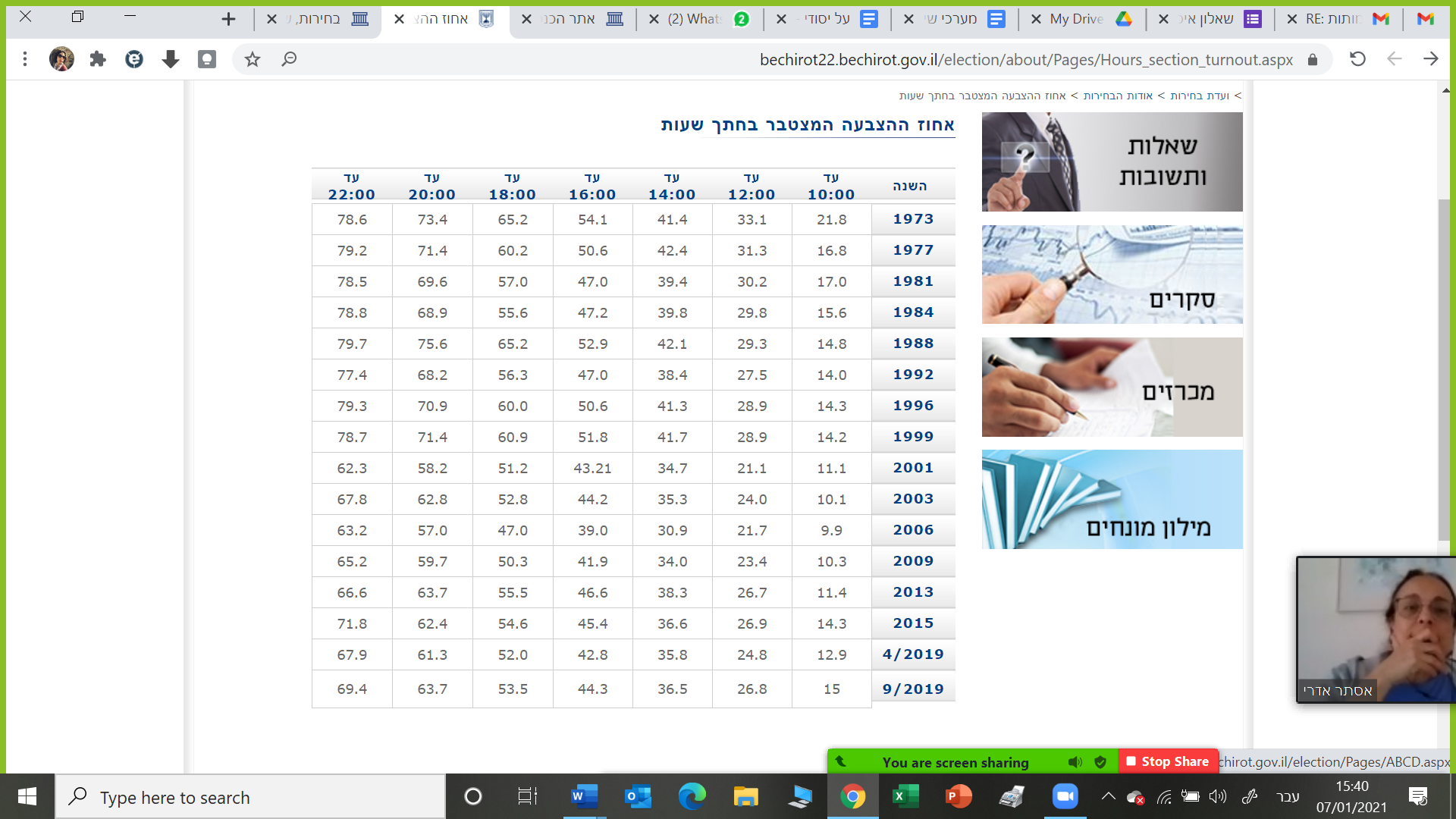 التصويت في الانتخابات الإسرائيلية
ثلاث جولات انتخابية مختلفة تظهر نسبة مشاركة مختلفة.
1996 - معدل مرتفع جدا
2001 - معدل منخفض جدا
2019 – معدل متوسط - ليس في ذروته ولكن ليس عند أدنى مستوياته أيضًا

ما هي العوامل التي يمكن أن تؤثر على معدلات التصويت المختلفة؟
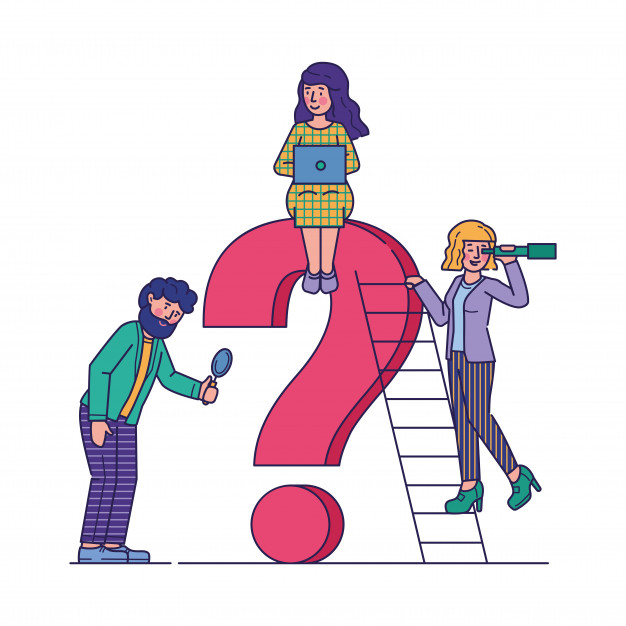 التصويت في الانتخابات الإسرائيلية
هل تعلم ?!
لأول مرة في إسرائيل ، أجريت ثلاث معارك انتخابيه في فترة زمنية قصيرة نسبيًا.
فيما يلي تفصيل:
الحملة الانتخابية 2019 - التاريخ أ + ب:
جرت انتخابات الكنيست الحادية والعشرين في 9 نيسان (أبريل) 2019. 
في هذه الانتخابات ، خاض عدد قياسي من القوائم بلغ 40 قائمة ، مع نسبة حجب عالية نسبيًا (3.25٪)الامر الذي شكل خطرا  إلى حد كبير في فرص دخول معظمهم إلى الكنيست
من: موقع المعهد الإسرائيلي للديمقراطية.
التصويت في الانتخابات الإسرائيلية
هل تعلم ?!

جرت انتخابات الكنيست الثانية والعشرين في 17 سبتمبر 2019
لقد جرت هذه الانتخابات من ظروف غير مسبوقة: قررت الكنيست الحادية والعشرون ، المنتخبة في 9 أبريل 2019 - بعد أقل من شهرين - حلها المبكر ، بعد فشل محاولات تشكيل الحكومة.
كانت هذه هي المرة الأولى في التاريخ السياسي لدولة إسرائيل التي أجريت فيها انتخابات مرتين في ذلك العام.

انتخابات  2020 – موعد ج: 
الانتخابات للكنيست ال 23 – أقيمت بتاريخ 2.3.20شكلت هذه الانتخابات ازمه عميقه في النظام السياسي الإسرائيلي.
من: موقع المعهد الإسرائيلي للديمقراطية.
التصويت في الانتخابات الاسرائيليه
هل يصوت معظم الناس في حارتك \ محيطك؟
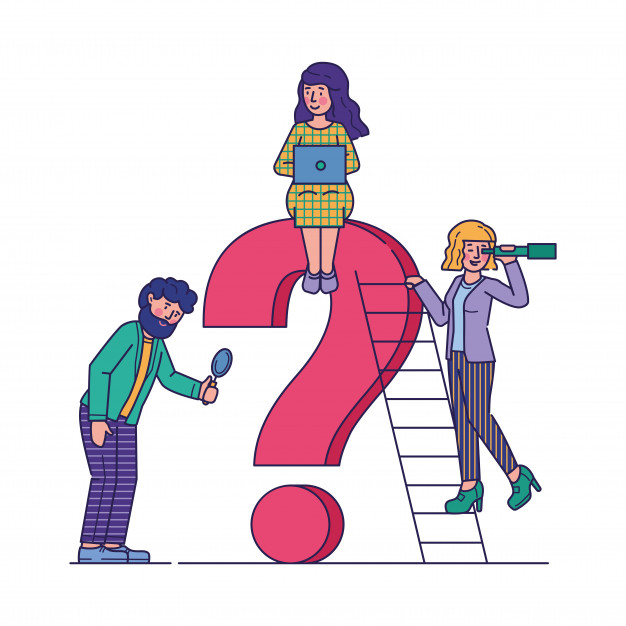 التصويت في الانتخابات الاسرائيليه
هل يتطابق ما يحدث في بيئتك مع البيانات التي رايتها في جدول لجنة الانتخابات المركزية؟
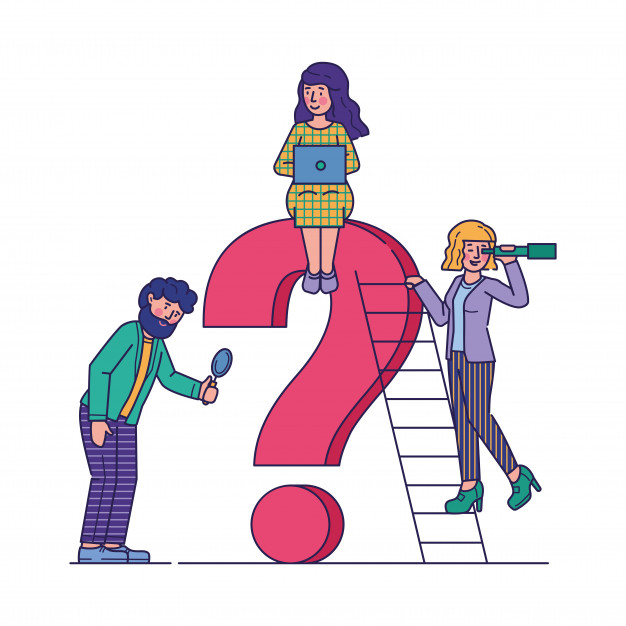 التصويت في الانتخابات الاسرائيليه
ما هي اهمية "الذهاب الى صناديق الاقتراع"؟
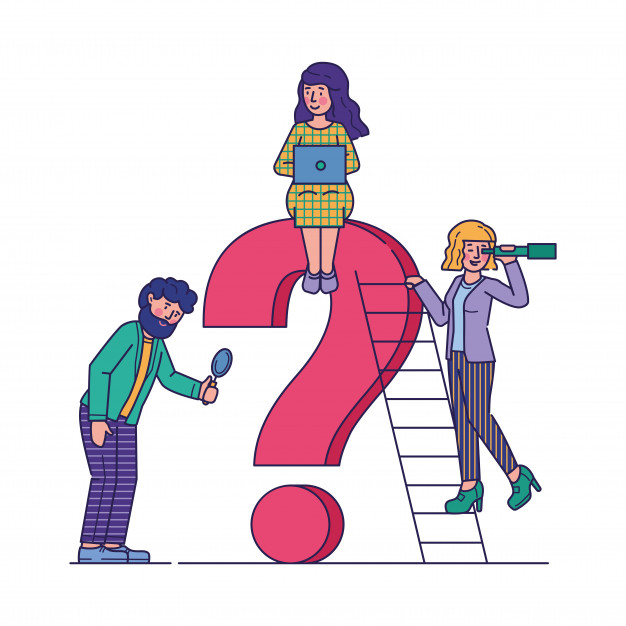 التصويت في الانتخابات الاسرائيليه
فعاليات
قم بتعبئة الاستبيان المحوسب , ما مدى موافقتك بين 1-5 للاقوال التالية:
ا. تتمثل طريقة المواطن في التأثير بشكل أساسي من خلال التصويت في الانتخابات وتعزيز القضايا التي تهمه
ب. ربما لم أكن لأصوت في الانتخابات لأنني لا أعتقد أنها تغير أي شيء.ج . أعتقد أن أعضاء الكنيست يتم انتخابهم من قبل الجمهور وبالتالي من المهم تعزيزهم من خلال التصويت في يوم الانتخابات ومن خلال المشاركة المدنية.د . التأثير الحقيقي على صنع القرار ليس من خلال التصويت في يوم الانتخابات ولكن من خلال منشورات وسائل التواصل الاجتماعي.ه . أعرف ما هي القضايا التي تروج لها الأحزاب ووفقًا لذلك سأنتخب.
و. يساهم إعطاء يوم عطلة في الانتخابات في زيادة نسبة المشاركة. بدونها ليس من المؤكد أنني كنت سأصوت.
ز. أنا متأكد من أنني سأصوت لأن هذه هي الطريقة الوحيدة لاتخاذ قرارات في دولة ديمقراطية بطرق سلميه.
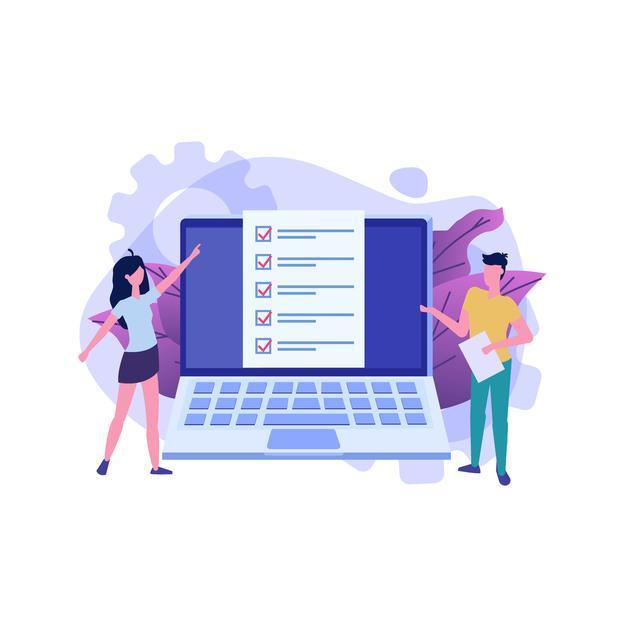 فيديو تعليمي لإعداد استبيان عبر الإنترنت: https://youtu.be/G0AvO9XN8hc
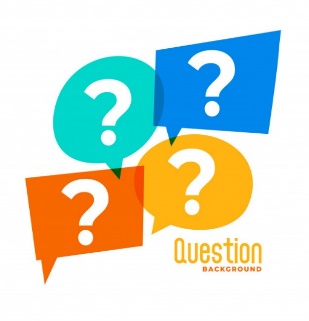 التصويت في الانتخابات الاسرائيليه
نقاش

ما هي الوسائل التي يمكن أن تستخدمها الدول الديمقراطيه لزيادة المشاركة السياسية في انتخابات المواطنين؟

ماذا كنت أفعل في بيئتي المصغره لإقناع الناس بالذهاب إلى صناديق الاقتراع؟

ملخص تصريحات الطلاب في لوحة تعاونيه مشتركه.
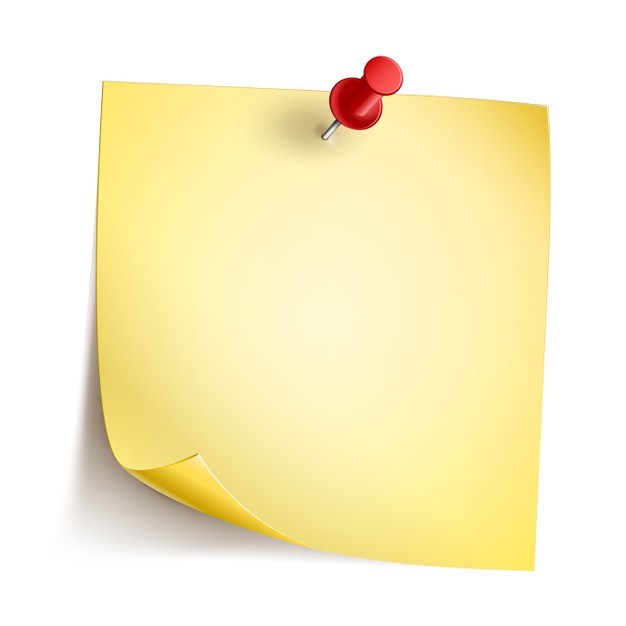 فيديو تعليمي لعمل لوحة تعاونيةhttps://youtu.be/EYnu7Q7FdQE
التصويت في الانتخابات الاسرائيليه
تلخيص

الانتخابات هي وسيلة للمشاركة السياسية ، تعكس قدرة المواطنين على التأثير في النظام السياسي وصناع القرار.
هناك طرق أخرى غير رسمية للتأثير مثل المظاهرات والاحتجاجات ولكن في هذا الدرس ركزنا على الطريقة الرسمية للتصويت في الانتخابات والمشاركة المدنية.

على مر السنين ، يلاحظ عدم الاستقرار في نسبة المواطنين الإسرائيليين الذين يصوتون وهذا طبعا لأسباب مختلفة.

حاولنا في الدرس فهم أهمية المشاركة في الانتخابات والانخراط في برامج الأحزاب المختلفة.
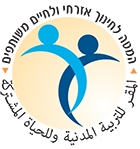 درس رقم 2المشاركة السياسية والمشاركة المدنية والحق في التصويت
מאמר מומלץ למורה: אמצעים להעלאת שיעור ההצבעה – מחלקת המחקר והמידע של הכנסת.
المشاركة السياسية والمشاركة المدنية والحق في التصويت
فيما يلي بيانات حول معدلات التصويت في الانتخابات الأخيرة في دول مختلفةOECD
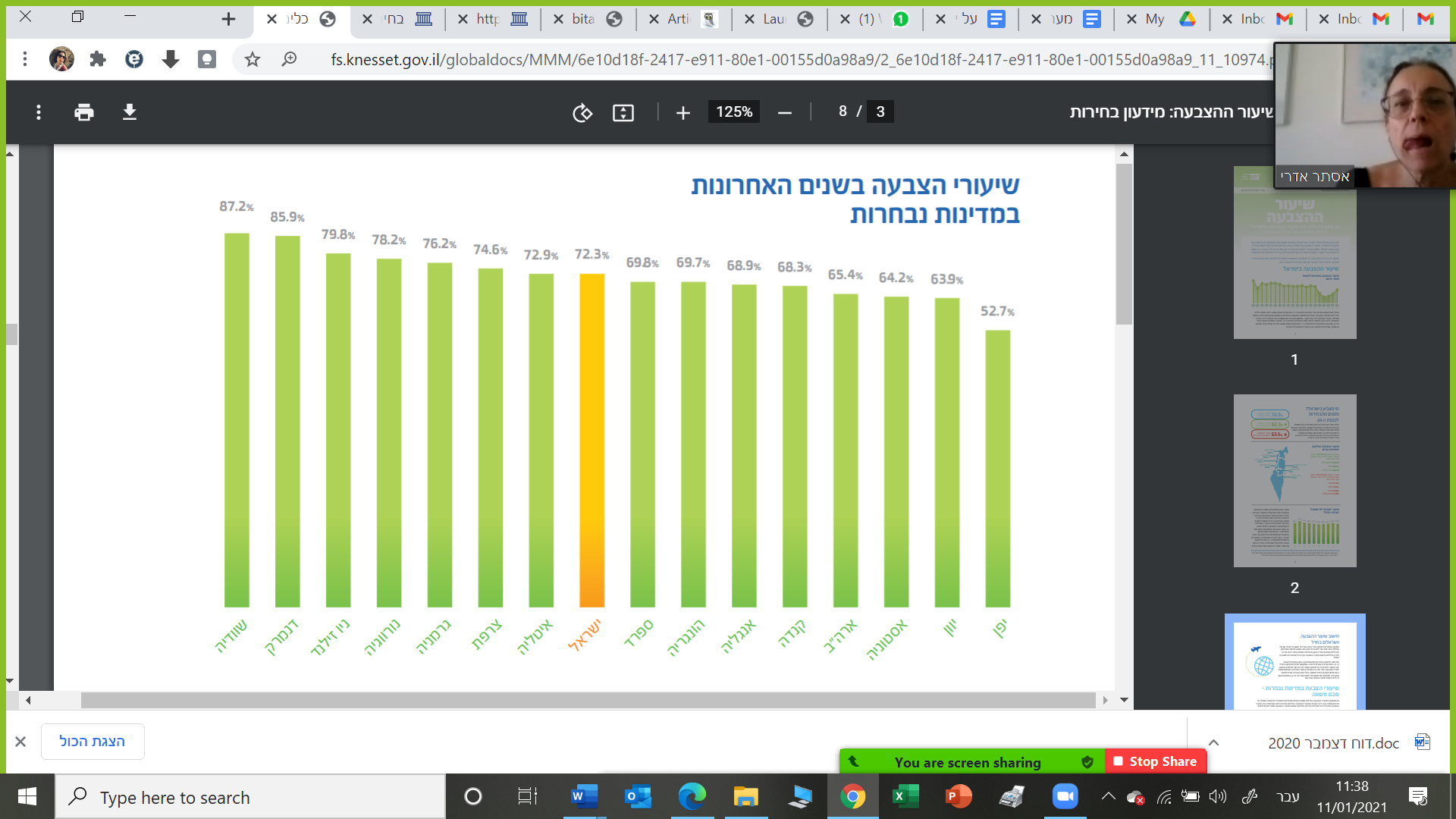 من: أدوات رفع نسبة التصويت ، قسم المعلومات والأبحاث في الكنيست
المشاركة السياسية والمشاركة المدنية والحق في التصويت
العديد من البلدان منزعجة من عدم الثبات وحتى انخفاض نسبة التصويت. لذلك ، فإن مواجهة التحدي المتمثل في الحفاظ على نسبة مشاركة عالية للناخبين هي مهمة معقدة.
تؤثر بعض الإجراءات التي اتخذتها الدول لهذا الغرض على العملية الانتخابية وطريقة مشاركة المواطنين.

سنناقش في هذا الدرس الوسائل المختلفة 
المتاحة في دول مختلفة وما إذا كانت بعض
 هذه الإجراءات مناسبة للاستخدام في إسرائيل أيضًا.
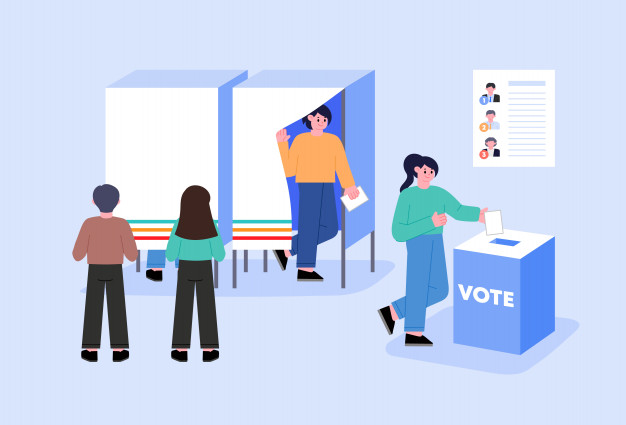 المشاركة السياسية والمشاركة المدنية والحق في التصويت
فعاليات بمجموعات بغرف الزووم

سيقوم المعلم بتقسيم الطلاب إلى غرف للقيام بفعاليه مدتها 15 دقيقة وإعطاء مهمة لكل غرفة ، والتي سيضعونها في عرض تقديمي تعاوني. كل مجموعة لديها شريحة لتحميل المنتجات.
يمكنك التقسيم إلى عدة غرف وإعطاء نفس المهمة لعدة مجموعات.
يُطلب من كل مجموعة أن تتطرق في شريحتها الخاصة في عرض تقديمي تعاوني ، الى الموضوعات التالية:
1. ما معنى الوسيله وكيف سيتم تنفيذها أو يتم تنفيذها في البلدان المختلفة.
2. أي من الدول تستعمل هذه الوسيله ؟
3. اذكروا ايجابيه واحده وسلبيه واحده لهذه الوسيله
4. هل الوسيله  مناسبه لدولة إسرائيل , قم باستخدام تعليل واحد على الأقل.
فيديو تعليمي لإعداد عرض تعاونيttps://youtu.be/UGmZNGxp8Oc
المشاركة السياسية والمشاركة المدنية والحق في التصويت
غرفه  1الاجبار القانوني للتصويت في الانتخابات ,للمره الثانيه يوم العطله غير مذكور رغم انه وسيله مهمه بل مركزيه

غرفه 2تنزيل  جيل الاقتراع للمصوتين

غرفه 3التصويت عبر الإنترنت
غرفه 4
السماح بالتصويت لمختلف المواطنين خارج الدولة
غرفه 5هل يستمر يوم الانتخابات عطله رسميه ام يجب الغائه
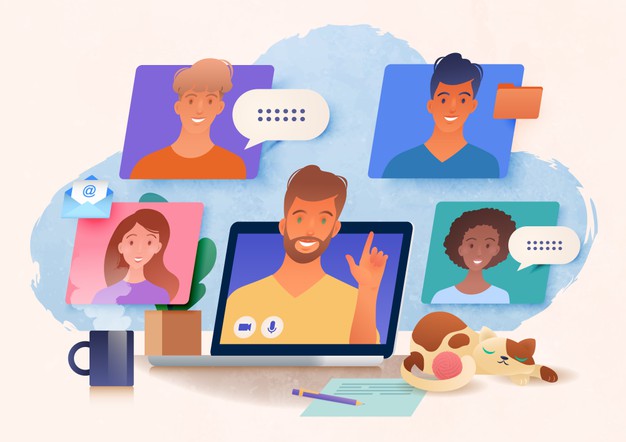 المشاركة السياسية والمشاركة المدنية والحق في التصويت
سيعود الطلاب إلى الجلسة المكتملة وستعرض كل غرفة منتجها.
المنتج: عرض تقديمي تعاوني حيث ستحصل كل غرفة على شريحة يقدمون فيها نتائجهم
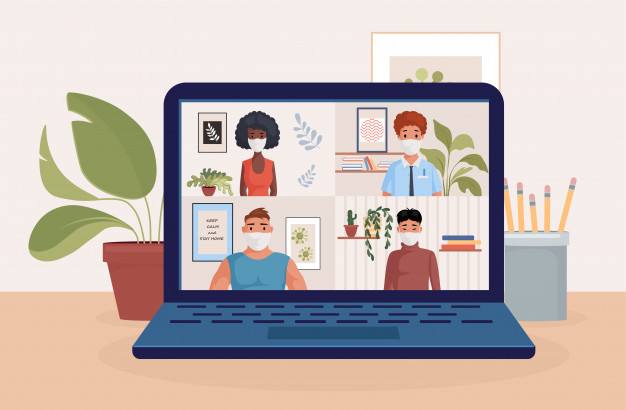 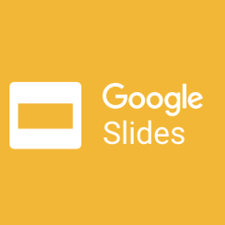 المشاركة السياسية والمشاركة المدنية والحق في التصويت
املأ الاستبيان عبر الإنترنت وبين مدى موافقتهم
تخفيض سن الاقتراع إلى 17 في انتخابات الكنيست هو أمر مناسب لإسرائيل. نعم \ لا
أنا أؤيد فرض القانون على المواطنين للذهاب إلى صناديق الاقتراع. صحيح \ خطأ.
. أنا أؤيد إمكانية تصويت المواطنين المقيمين في الخارج في الانتخابات الإسرائيلية. صحيح \ خطأ.
4. أنا أؤيد إمكانية التصويت عبر الإنترنت من المنزل ، في الانتخابات في إسرائيل. صحيح \ خطأ.
أنا أؤيد إمكانية إعطاء يوم عطله يوم الانتخابات. صحيح \ خطأ.
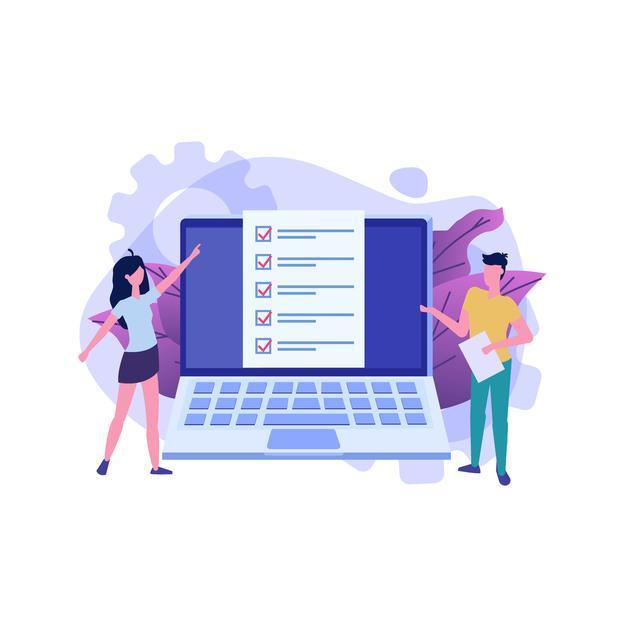 فيديو تعليمي لإعداد استبيان عبر الإنترنت: https://youtu.be/G0AvO9XN8hc
المشاركة السياسية والمشاركة المدنية والحق في التصويت
تلخيص :

أهمية التصويت في الانتخابات كبيرة. هذه هي الطريقة لاتخاذ قرارات سياسية سلمية وبالتالي يجب تشجيع المشاركة المدنيه والتداخل الاجتماعي قدر الإمكان
قمنا بفحص عدد من الوسائل لزيادة نسبة التصويت .

سيؤكد المعلم على نتائج "تصويت الطالب" فيما يتعلق بالوسائل المختلفة.

كما سيتم التأكيد على أنه لا توجد طريقة نهائية متفق عليها لزيادة الإقبال والمشاركة في الانتخابات.